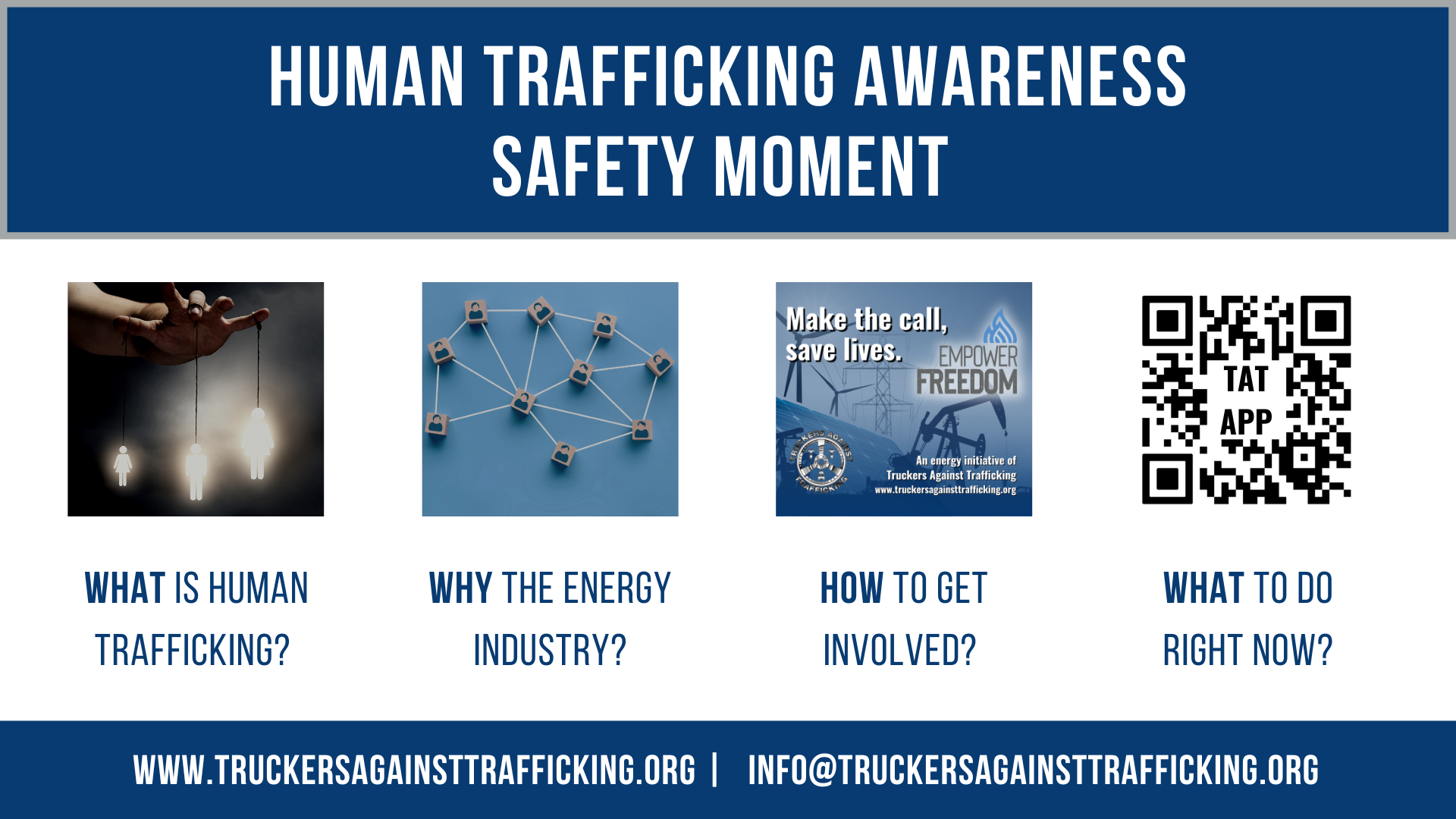 HUMAN TRAFFICKING AWARENESS
SAFETY MOMENT